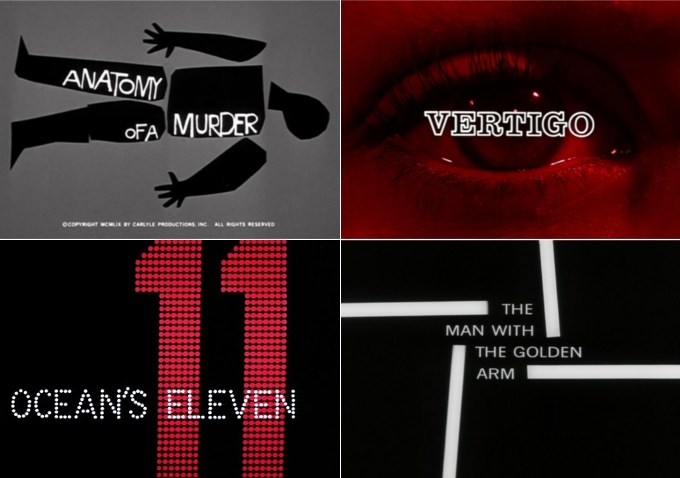 Title Sequences
Objectives :

Understand and comment on their purpose
Use key terms in doing this
Use this as a basis for own analysis to develop creativity
What’s in it for me?
Planning (20%) 
‘research into similar products and a potential 
target audience’
Production (60%) 
using varied shot transitions and other effects 
selectively and appropriately for the task set; 
Evaluation Questions (20%)
understanding of issues around audience, 
institution, technology, representation, forms and 
conventions in relation to production.
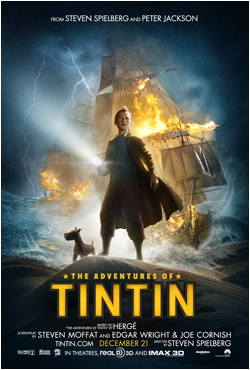 Marketing
Institutions / Studio and Distributor
A Distributor books the films into cinemas and spends millions on marketing campaigns for the film.
Brand identity / reputation / marketing
Produces and distributes big budget commercial films like Avatar
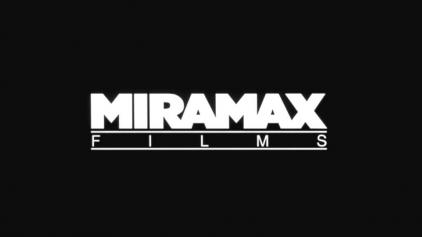 Distributes quality independent and arthouse films e.g The King’s Speech
Key Terms
We learn through applying them
Title sequence 
Institutional context
     (meaning which company makes it and our expectations of the company )
Mainstream Cinema(mass market) v Independent or Arthouse
     Cinema (smaller niche market) 
Design concept / aesthetics or visual style (colour design/filters/animations/font type)  
Genre (e.g romance/thriller/musical) 
Post production (contemporary v classic styles)
Minimalist or post production heavy 
Brand identity and marketing 
Above the title (the traditional place to indicate star status) 
Connotations 
Above the title (positioning of an actor’s name indicating star status)
Model Analysis
In this ________ __________ the Marvel Studios Logo creates an 
immediate __________ __________ .  This context helps to 
market this film as well as other Marvel Productions creating a 
stronger ___________ identity. 
       This film  is designed for a ________ audience and is clearly 
an example of _____________ cinema, meaning that the 
narrative within the title sequence should be easy to follow. 
        The _______ concept relies on a good deal of ___________  
____________ . The titles are complex and have been heavily 
animated to indicate a sense of the dynamic action of the plot. 
Titles are in green which has obvious ____________ with the 
central character of The Hulk. The capitalised gun-metal grey 3D 
may have military ____________ creating further associations 
within the narrative and genre. 
        The majority of the credits relate to the actors prioritising 
the lead actor (Edward Norton) whose name is placed  _______the 
film title indicating that he is a key selling point.  Norton is 
frequently associated with non-mainstream ____________ cinema which 
may be an indication that the producers are hoping that this will lend this 
adaptation some credibility.
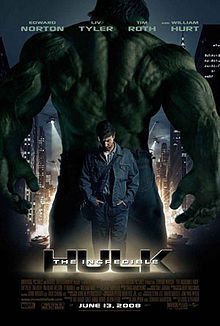 Your Turn
Use your key terms to analyse your chosen production before feeding back to the class. Cover all of the areas and also find as many additional points of analysis as possible. 

    - Domino 
    - Seven
    - Nightwatch
    - Buried 
    - Sweeney Todd 

      ASSESSMENT IN 2 WAYS – OBSERVATION IN TERMS OF GROUP CONTRIBUTION AND TO PRESENTATIONS AS WELL AS QUALITY OF THE ACCOMPANYING H/W. THIS WILL CONTRIBUTE TO YOUR FINAL C/W MARK. GOOD LUCK FILM ANALYSTS!
Homework
Write up an analysis of the 
opening to a thriller of your choice – O.K the 
film with me first! 

The best will use all the key terms, offer analysis 
as well as demonstrate ability to apply m/e/c/s.